Coachen en begeleiden van studenten die afstuderen
29 oktober 2019

Arent Muller, Bas Naber
Wat is coaching?
Coachen is:
een vorm van begeleiden van personen of teams in hun ontwikkeling
op basis van een gelijkwaardige en veilige relatie
en met een afgesproken focus of doel
de verantwoordelijkheid en autonomie voor het leren ligt bij de gecoachte zelf
de coach is begeleider, ondersteunt bij het afleggen van de weg.
Grondhouding coach (Carl Rogers)
Echtheid
Acceptatie 
Empathie
[Speaker Notes: Volgens Carl Rogers, grondlegger clientgericht coachen is dit essentieel. 
Authenticiteit of echtheid is heel belangrijk om als coach te hebben: jouw ervaringen, waarden, voorkeuren, emoties; daarmee aanwezig zijn.
Daarnaast ook acceptatie van de coachee zoals hij/zei is: zonder vooroordelen, zonder dat je eigen emoties in de weg zitten.
En empathie: begrip hebben en voelen voor (dus: inleven in) de situatie en de emoties van de ander
Deze grondhouding lijkt heel veel op die van motiverende gespreksvoering (MG). 

MG is coaching maar dan iets sturender door de mate van reflectie die je doet. Past goed bij ‘coachen van jonge mensen’.]
Kwaliteiten coach
Ondersteunen
Structureren en sturen
Motiveren en inspireren




Uit: de docent als coach in het hoger onderwijs (2006)
inhoud- en betrekkingsniveau
Inhoud: wat wordt er gezegd (feitelijk)
Betrekking: hoe wordt het gezegd; geeft betekenis aan het gebeurde.
[Speaker Notes: In coaching gaat het ook veel om het teruggeven van wat er niet wordt gezegd maar wat je als coach non-verbaal interpreteert.  

inhoudsniveau - WAT er gezegd wordt. Het inhoudsniveau betreft de informatie zelf, de inhoud, het bericht of mededeling
Betrekkingsniveau - HOE het gezegd wordt. Op betrekkingsniveau wordt aangegeven hoe de inhoud moet worden opgevat door degene die de boodschap ontvangt. Op betrekkingsniveau geeft de zender van de boodschap indirect aan hoe hij zichzelf ziet in relatie tot de ander. Het betrekkingsniveau komt tot uiting in de intonatie, nonverbale uitingen en de context. Zo zal b.v. een vader op een andere manier of toon tegen zijn zoon zeggen om de deur dicht te doen dan tegen zijn baas. Zo kan dezelfde boodschap c.q. dezelfde informatieve inhoud op tientallen manieren gezegd worden; oftewel het betrekkingsniveau. Dit kan variëren van vleiend en vriendelijk tot minachtend, bevelend, agressief etc.

De coach kan dus op de inhoud én op betrekkingsniveau reageren: dus jij voelt je gefrustreerd?]
gespreksvaardigheden
Actief luisteren
Aanmoedigen, doorvragen, parafraseren
Open vragen stellen
‘wat maakt dat je…’, ‘wat heb je nodig om…’
Concretiseren
‘wat bedoel je met…’, ‘kun je een voorbeeld geven van …’
Reguleren
Terugkoppelen naar begindoelen, samenvatten en overgangen markeren, afdwalingen corrigeren
Feedback geven
Op grond van waarneming, d.m.v. ‘Ik-boodschap’
Confronteren
Discrepanties benoemen, hardop denken, metacommuniceren, interpreteren, terug naar praktijk/heden brengen
Wat doen met emoties?
Benoemen (en checken)
 Erkennen 
 Bevragen 
 Serieus op ingaan
Situationeel begeleiden: gesprek
[Speaker Notes: NB Taak én persoon
NB Hoe meer committed én competent de student, hoe minder sturing en hulp nodig 
Wat is jouw voorkeursstijl? Wissel je van stijl? Wanneer?]
Opdracht situationeel begeleiden
Vorm een drietal
Oefen een kort gesprek: 3 minuten
Neem als casus SLB-, afstudeer- of ander begeleidingsgesprek
 1 docent: kies een voor jou uitdagende stijl
 1 student: extreem assertief óf extreem afhankelijk
 1 observator: wanneer en waardoor verandert er iets?
 Type gesprek: voortgangsgesprek
 Nabespreken: 3 minuten
 Wissel
 Plenair
[Speaker Notes: Totaal: 3 x  6 = 18 minten +7 plenair = 25]
Nabespreking
Laat eerst de docent ventileren
 Waarover tevreden?
 Waarover minder tevreden?
 Geslaagd in opzet?
 Vraag dan hoe het overkwam op de student
 Observant vult aan: wat nam je waar? Verbaal en non-verbaal
 Tijd: 3 minuten
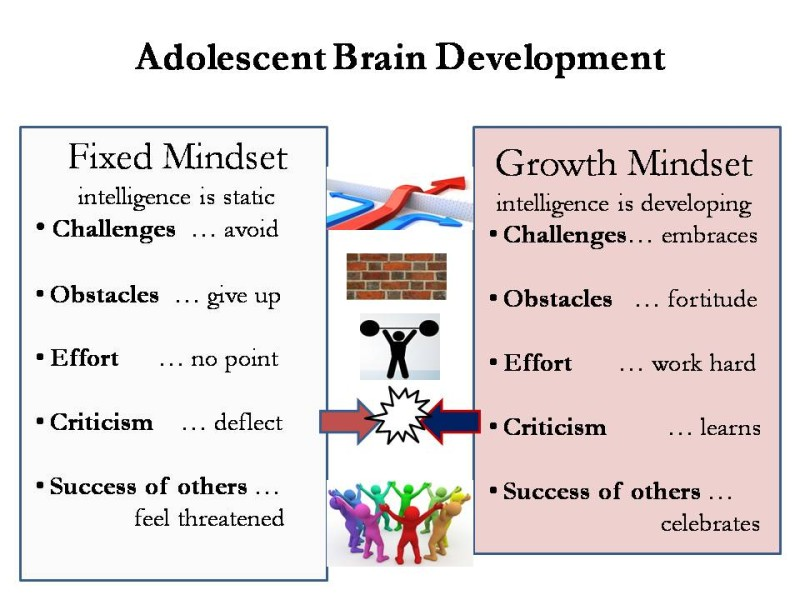 Groeimindset-interventies
Reframen: bijvoorbeeld van ‘ik kan het niet’ naar ‘je vindt het nog lastig’.
Erkennen: ‘Ja, Ik begrijp dat je het moeilijk vindt.’
Normaliseren: ‘Ja, veel mensen vinden het lastig om iets nieuws te leren. Het vraagt in het begin ﬂink wat inspanning en oefening.
Ombuigen: ‘Ik snap dat je die fout niet opnieuw wilt maken. Welke ideeën heb je over hoe je de volgende keer kunt voorkomen dat je dezelfde fout maakt?’
Subtiel creëren van een positieve verwachting: ‘Waaraan ga je zo meteen merken dat je het al beter in de vingers begint te krijgen? Dat het al iets beter lukt?’
Groeimindset-interventies
Uitleg geven: ‘Ons brein is heel erg ﬂexibel. Het kan vrijwel alles leren door veel te oefenen, ook dingen die je nu nog helemaal niet kunt.’
Eerdere successen: ‘Hoe heb je het al eens voor elkaar gekregen om iets te leren wat je eerst nog niet kon? Hoe pakte je dat toen aan?’
Procescomplimenten gebruiken: ‘Het valt me op dat je nu al beter bent geworden in… Hoe is je dat gelukt? Welke strategie heb je gevolgd? Jij hebt vast een slimme aanpak bedacht.’
Focus op leren: ‘Wat kun je nu goed waarvan je vroeger dacht dat je het nooit zou kunnen leren? Hoe heb je die verandering tot stand weten te brengen? Wat werkte er goed voor je om het toch te leren? Wat vertelt dit je over je ontwikkelbaarheid?’